Three-Month Progress Reportof the Tax Fairness Committee toLancaster Select BoardOctober 25, 2023 – January 24, 2024Presented February 5, 2024
On behalf of the Committee     					Roy Rezac, Chair
		                      V2.3
[Speaker Notes: This is the first Three- Month Report from the Tax Fairness Committee to the Lancaster Select Board. It will cover the period of October 25, 2023 to January 24, 2024. The Power Point presentation was presented to the Select Board on February 5, 2024. It is accompanied by a “ Report Overview”. Together, the two documents consititute the written report to the Select Board.]
Mission Statement Review, Background, and Late-Breaking News

Research, Investigations, and Determinations 

Near Term Proposal

Our process

Summary
Introduction and Outline
[Speaker Notes: The Outline of the report is as follows:
      1. Mission Statement Review, Background, and Late-Breaking News
      2. Research, Investigations, and Determinations 
      3. Near Term Proposal
      4. Summary]
“To see if the Town will vote to direct the Select Board to create an Ad Hoc Committee entitled the Tax Fairness Committee, duly appointed by the Select Board, to
 consider and review 
(a) the fair allocation of propertytax burdens in Lancaster, and 
(b) the impacts of Lancaster’s property taxes with respect to those residentsand persons over the age of 65, and 
2. explore the creation of a Senior Means-Tested Property Tax Exemption program; or any other action relative thereto.”
Two aspects: 
    1. Real Estate Tax Fairness 
    2. Senior Mean-Tested Exemption (SME)
Mission StatementMay, 2023 ATM  Article 16
[Speaker Notes: Mission Statement Review
        The TFC was authorized by the May 2023 Lancaster Annual Town Meeting with a positive vote on Warrant Article 16 sponsored by the Select Board as follows:
“To see if the Town will vote to direct the Select Board to create an Ad Hoc Committee entitled the Tax Fairness Committee, duly appointed by the Select Board, to
 consider and review 
(a) the fair allocation of propertytax burdens in Lancaster, and 
(b) the impacts of Lancaster’s property taxes with respect to those residentsand persons over the age of 65, and 
2. explore the creation of a Senior Means-Tested Property Tax     Exemption program; or any other action relative thereto.”
2. After some review of the Warrant Article and the May 15 2023 Select Board, meeting, the Committee confirmed that there were two aspects to the Mission:
Tax Fairness and 
Senior Means-Tested Exemption (SME)*  exploration
Explanation of SME will be provided in following pages.]
First Committee meeting   10/25/23 
SME Problem statement – help keep Seniors from moving out of town due to increased taxes. 
Due to 
SME implementation timeline (~ 2+ years at best)
Urgency due to recent and projected tax increases 
SME implementation requires multiple affirmative town/legislative  votes
Upcoming ATM, 5/24, 
We 
Prioritized SME investigation over Tax Fairness
Could we develop a well-thought-through and supported SME proposal for  5/24 ATM? 
Doing SME right/well was always the top priority for SME. 
 Late Breaking News – 1/19/24 The Governor is proposing a state-wide framework for Town SME programs. TBD – SME work paused.
Background, and Late-Breaking News
[Speaker Notes: All Committee members were appointed and the Committee held its first meeting on October 25, 2023. 
The main problem statement the Committee used to guide its work regarding the Senior Means-Tested Exemption was 
To help keep Seniors from moving out of town due to increased taxes.
Because of 
SME implementation timeline (~ 2+ years at best)
Urgency due to recent and projected tax increases, 
SME implementation requires multiple affirmative town votes
Upcoming ATM, 5/24, 
The Committee
Prioritized SME investigation over Tax Fairness to see if we could develop a well-thought-through and supported SME proposal by 5/24 ATM; 
Doing SME right/well was always the top priority. 

Very late in these 3 months, On January 19, 2024, the newly elected Massachusetts Governor made a proposal to the MA Legislature for several tax changes. Among these was a very general outline to “make it easier for Towns to propose and implement SME Programs”. There were very few details about this. This intention by the Governor made if very unclear how the Committee could proceed to develop an SME Proposal until the Legislature’s response/detailed implementation guidelines were published. Thus, the Committee has set]
Total Income - $50k
MA Income, Circuit Breaker CB), Senior Means-Tested Exemption, and Tax Deferral Compared
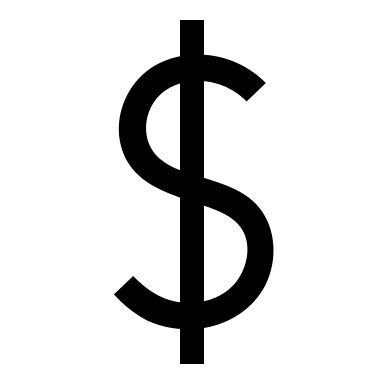 Circuit Breaker
Goal: Taxes/Rent + ½ Water/Sewer <10%;
+ Add
   + Social Security
   + Retirement Income
   + Public Assistance
    +   ..
State: Funding  and  Eligibility Criteria
+ Report
    + RE Taxes paid or Rent
      +1/2 Water and sewer
       + Assessed Value
       + SME
       + …
MA Refundable Income Tax Credit >65
2024 Taxes on
 Avg Home
Tax  -$8534
CB Max $2590
a
CB Max - $2590
After CB - $5944
SME - $944
10% of Total Income -$5k
SME - Town Fund Constraints, Elig. Criteria  >65
  + CB Appln ( & Approval )
   +  Tighter than CB
   + Assets
Tax 
Deferral
MA AGI
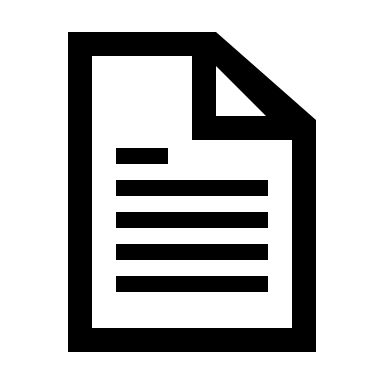 Low/No MA Income/No File
Forms:                 MA 	       Sch. CB			                   SME Appln                   TD Appln
	      Income Tax   	   State Admin and Funding		            Town Admin and  Funding
[Speaker Notes: Broad Stokes general overview done by non-tax professionals. As aleays, consult qualified Tax Professinals for tax advice for your situation. 

In the beginning, right after there was money, the MA DO invented taxes and tax forms

Some towns have given a larger exemption in their SME program and lowered the Senior Tax Payer’s Taxes to below this 10% goal.. Let’s talk about what happens when (well- meaning) towns do that.  1. Because this is beyond the MA goal of 10%, MA reduces its Tax Credit to bring to total exemption down to reach the 10% goal. So, the town pays more mone, the tax payers gets the same amount, but this has cost theTown more for more benefit to the Senior.  The FC and all taxpayres would say this is not good for the twon and doesn’t provide any additonaly benefit  to the Senio tax payer.  2. Because of some threshold effects, providing a larger  SME Town funded exemption can actualy eliminate all of the CD paymnnet, such that the town pays more, the Seniort Taxpayer actually gets less, and this is a noet loss for everyone in Lancaster ( while the stat saves some money). Bnot a good  approach Reduces what State will]
TFC ResearchDo SME Well and Timely
Doing SME Right/well-thought-through and /supported is top priority. 
If possible, develop SME proposal for 5/24 ATM. 
Avoid making a 2+ year process into a 3+ year process 
Paused Now
Beneficial for Seniors remaining in their homes as long as is practical
To Seniors  
Social,  emotional, relational, physical, financial benefits
To Community 
Social, emotional, relational  
To the Town and taxpayers 
 avoid increased Educational Costs
TFC ResearchBenefits for Seniors remaining in their homes
Why do Seniors generally move from their homes?
 Increased care needs
 Mobility issues
 Move Closer to family – care needs, connection, .. 
 Cost of care, house – operations ( utilities, repairs, taxes, etc.), … 
 70% will require long- term care; some will move in with family.  
Down-sizing/moving when kids out of school to avoid high education taxes/ Move to Warmer Climate; ”People with a Move Plan” 

Care Needs necessitate the move
TFC Research Why do Seniors Move?
[Speaker Notes: Going back to our Problem statement of “Keeping Seniors from moving due to high taxes ” , we asked the question – why do Seniors Move?]
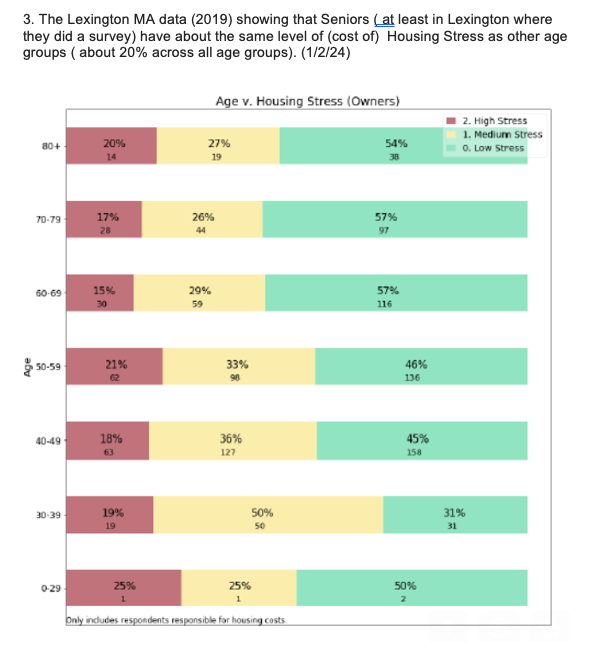 TFC Research
High Housing Financial Stress is about the same at 20% across all Age Groups
Seniors – as a group – are not  more financially stressed regarding housing costs than other age groups. 


Questions
How many in Lancaster would really benefit from an SME? How to gather data? 
Conduct a Lancaster survey
Talk to Lexington
Obtain information from other towns
TFC ResearchComparative Senior FinancialStatus
[Speaker Notes: References: 
1. Lexington data
2. Federal and other data]
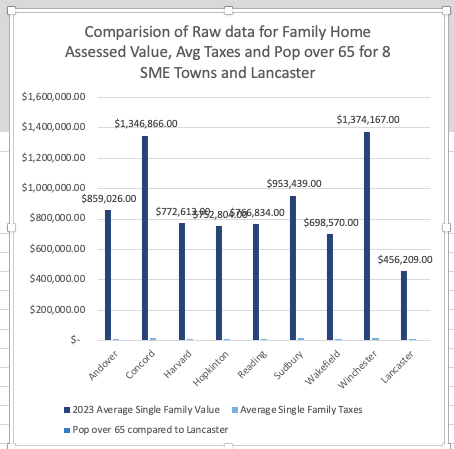 TFC ResearchWhat can we learn from 8 Towns that have implemented an SME?
Obtained and read their documents
Researched their SME Parameters
What can we learn from characteristics of those towns?
What can we learn from Normalizing (Lancaster as 100%) and Comparing selected Financial and Demographic Parameters of 8 Current towns with SME Programs with Lancaster
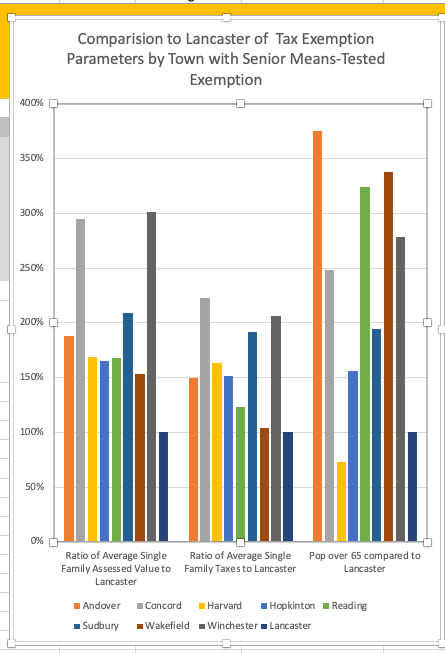 Observations about Financial and Demographic Information

Of the 8 towns with current SME Programs,
All 8 have an Average Home Assessed Value of more than 150% of Lancaster’s.
6 of 8 have Average Taxes more than 150% of Lancaster’s.
The two closest are Wakefield (104%) and Reading  (122%)
7 of 8 have Senior Populations (over 65) more than 150% of Lancaster’s
Only Harvard’s is smaller

Tax Fairness Committee had formulated questions to understand this data and its implications. 
- On Hold, pending the Governor’s recent  Proposal
Comparison to Current SME Towns

Lancaster has
Lower home values
Lower taxes
Fewer Seniors

Investigate by
Questions to these towns
Lancaster Survey
Info from CB filing process ( if possible)
TFC ResearchLancaster has different Financial/Demographic characteristics than 8 current  SME towns
Proposal Promote the MA Circuit Breaker Tax Credit Maximum Eligibility - Owners and renters are eligibleMax check $2590 for 2023 tax filingRetroactive for three years, up to ~$6,110No cost to Lancaster, but significant and rapid benefit to SeniorsApply by April 14, 2024, for 2020, for maximum benefitWorking with COA, LCC, HHS to promote
[Speaker Notes: can be extremely helpful to Seniors (max $2590 in FY 2024) but is     a. Unknown/Not well known by Seniors    b. Not understood    c. Often blocked 


High  % of Seniors could qualify and benefit  

1. Joint COA/HHS/TFC Edu./application preparation team
2. MOST IMPORTANT STEP WE CAN TAKE NOW ( GREATEST $ BENEFIT, BROADEST ELIGIBILITY, QUICKLY AVAILABLE, URGENCY ( BY 4/14 FOR 2020 $1150)
3. Request
3A. $15k Supplemental for 2024 to help file  CB Appln
3B. $15k in FY25 to help Seniors file State/CB Applns]
Proposal Promote the MA Circuit Breaker Tax CreditWhy are we making this proposal now?1. Immediately Implementable2. Broadly applicable (Owners and Renters)3. Provides real financial benefit now
[Speaker Notes: can be extremely helpful to Seniors (max $2590 in FY 2024) but is     a. Unknown/Not well known by Seniors    b. Not understood    c. Often blocked 


High  % of Seniors could qualify and benefit  

1. Joint COA/HHS/TFC Edu./application preparation team
2. MOST IMPORTANT STEP WE CAN TAKE NOW ( GREATEST $ BENEFIT, BROADEST ELIGIBILITY, QUICKLY AVAILABLE, URGENCY ( BY 4/14 FOR 2020 $1150)
3. Request
3A. $15k Supplemental for 2024 to help file  CB Appln
3B. $15k in FY25 to help Seniors file State/CB Applns]
Call to Action  - for Seniors
Seniors
Have you filed your MA Income Tax Schedule CB for the last 3 years?
If yes, great!
If No or Not Sure
Then call your tax preparer soon (deadline to file by 4/14/24) and ask
Have you filed a MA Income Tax Schedule CB for me for the last 3 years?
If not, please do so asap to meet 4/14/24 deadline.
If don’t have a Tax Preparer, contact LCC, and they will make referral.
Filing CB Schedule could be worth (0 - $6110) for 4 years ( 2020 – 2023)
Ref. – Circuit Breaker Videos 2; 1. short, 2. more detailed https://www.youtube.com/watch?v=6CJOfKwyXj8
			 .
Call to Action – for Family/ Friends of Seniors/(Everyone)
Call/email Senior Family Member/Senior Friends and ask 
Have you filed the MA Income Tax Schedule CB for the last 3 years?
If yes, great!
If No or Not Sure
Then call your tax preparer soon (deadline to file by 4/14/24) and ask
Have you filed the MA Income Tax Schedule CB for me for the last 3 years?
If not, please do so asap to meet 4/14/24 deadline.
 Filing CB form could be worth (0 - $6110) for 4 years ( 2020 – 2023)
If they don’t have a Tax Preparer, contact LCC, and they will make referral,

Ask them to call/email others
Ref. – Circuit Breaker Videos 2; 1. short, 2. more detailed https://www.youtube.com/watch?v=6CJOfKwyXj8	
			 .
Tax Fairness Committee Process
Next Steps for Tax Fairness Committee
Work with COA, HHS, LCC on CB program education, communication and Implementation
Tax Fairness – begin discussions – generally, in Lancaster
Tax deferral investigation
SME analysis on hold pending Governor’s proposal
[Speaker Notes: Do all we can to get volunteer/free aid for Seniors to file CB/State taxes]
Based on the broad Mission given to TFC, we have 
Prioritized SME analysis and near-term tax relief for Seniors
Researched 
Senior Means-Tested Exemption(SME), Circuit Breaker (CB), and Tax Deferral (TD)
Proposed a near-term Circuit Breaker Program
Doing coordinated communication and education efforts with COA,HHS, LCC, TFC
The Circuit Breaker Education and Implementation program provides:
 More money
 To more Seniors 
 Faster
 At No cost to Lancaster
 Than any other approach we know. 
“Call to Action” to involve all Lancastrians to “get the word out” to help Seniors. 
Defined Next steps
Summary
( P.S. TFC needs one more member; please apply to Select Board. )
Backup Slides
Status of TFC regarding SME Proposal
Do not have enough data to Propose that, Yes, Lancaster should implement an SME Program
Questions raised on prior slides 
Do Not have enough data to Propose that,  No, Lancaster should not implement for next several years
Given above, what should we propose to help Seniors and Lancaster while more data is gathered/recommendation made?
( Governor’s announcement of 1/19/24 would have rendered a Yes or No recommendation moot/need to be reconsidered)
MA Income, Circuit Breaker (CB), Senior Means-Tested Exemption, and Tax Deferral Compared
Total Income - $50k
Relationship between  MA Income, Circuit Breaker, Senior Means-Tested Exemption and Tax Deferral ( Seniors  >65)
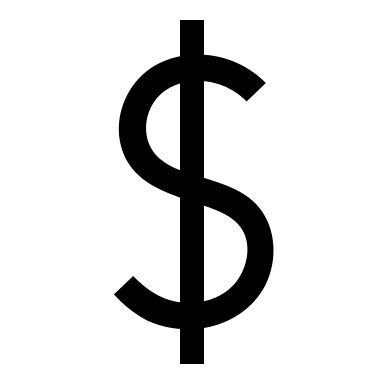 + Add
   + Social Security
   + Retirement Income
    + Public Assistance
     +   ..
+ Report
    + RE Taxes paid or Rent
      +1/2 Water and sewer
       + Assessed Value
       + ….
2024 Taxes on
 Avg Home
Tax  -$8534
CB Max $2590
a
CB Max - $2590
After CB - $5944
SME - $944
10% of Tot. Income -$5k
MA AGI
Tax 
Deferral
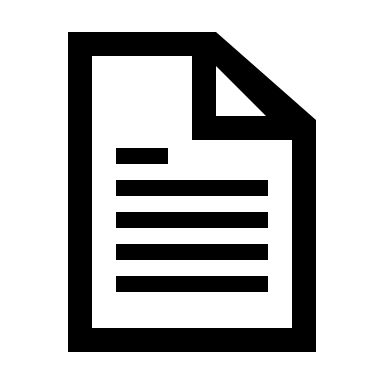 Low MA Income/No MA Tax/ File
Forms:                 MA Income Tax    CB Appln			                                                  TD Appln
Status of TFC regarding SME Proposal
Regarding an SME Proposal in Lancaster in the near term
Do not have enough data to Propose that, Yes, Lancaster should implement an SME Program
Questions raised on prior slides 
Do Not have enough data to Propose that,  No, Lancaster should not implement for next several years
Given above, what should we propose to help Seniors and Lancaster while more data is gathered/recommendation made?
( Governor’s announcement of 1/19/24 would have rendered a Yes or No recommendation moot/need to be reconsidered)